2015/16 Korea-Bulgaria Knowledge Sharing Program  Strategies for Enhancing the Extended Producer Responsibility System in Bulgaria: The Case of WEEE
Anton Ognyanov Peychev
Ministry of Environemt and Water of Bulgaria

Feb. 24, 2016
Ministry of Strategy and Finance of Korea
Korea Development Institute (KDI)
Ministry of Environment and Water of Bulgaria
Table of Contents
Introduction : Why dealing with WEEE EPR for KSP is important
Current Bulgarian EPR status: facts and trends
2.1. Historical development 
2.2. Stakeholders responsibilities 
2.3. Achievement of target
Critical issues
       3.1. System-related
       3.2. Regulation-related
       3.3. Culture and Education-Related
       3.4. Economic Incentives-Related
2
Introduction : Why dealing with WEEE EPR for KSP is important
Bulgaria’s way to EU 

Legal framework change 	  transposition of 
 EU acts and implementation of new principles

Factors on effectiveness of waste managements systems

Benefit from the KSP project
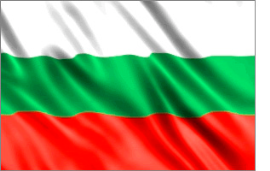 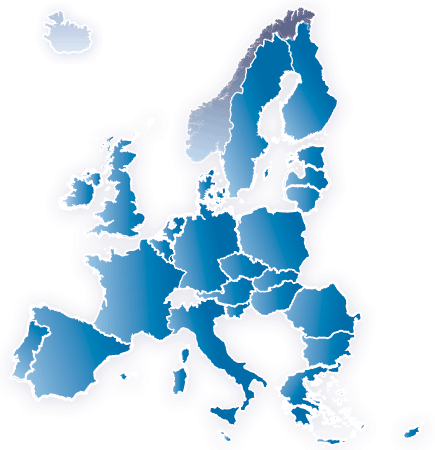 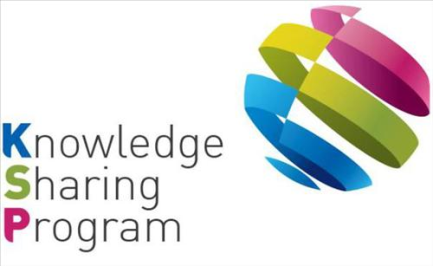 3
CURRENT STATUS OF BULGARIAN EPR
HISTORICAL DEVELOPMENT

INITIAL STEPS OF EPR SYSTEM – introduction of EPR for packaging waste, first regulations

WASTE MANAGEMENT BUDGET – municipal waste financing mechanism, law change (2017)
						
							(unit: thousands BGN)





Municipal Revenues and Expenses

Municipal Waste Collection and Transportation and purchase of waste containers – more than 50%
Increase of expenses on R&D, Construction, Maintenance, Operation, Closure of Landfills – 18% (2012)
Season cleaning – around 30%
4
CURRENT STATUS OF BULGARIAN EPR (2)
EXTENDED PRODUCER RESPONSIBILITY FOR WEEE

Bulgarian WEEE ordinance – transposition of EU WEEE Directive (Directive 2002/96/EC on waste electrical 
 and electronic equipment)

First WEEE Producer Responsibility Organizations (PRO)












WEEE PROs in 2015
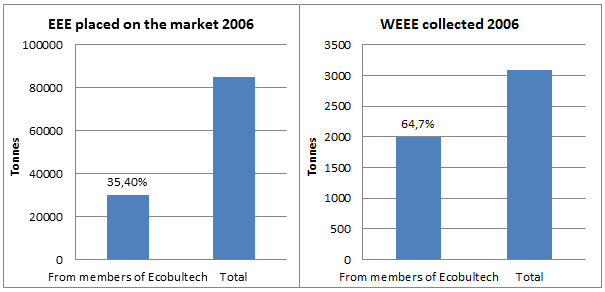 5
CURRENT STATUS OF BULGARIAN EPR  (3)
STAKEHOLDERS RESPONSIBILITIES

WEEE Directive (Directive 2002/96/EC)

Scope of regulations - WEEE categories and targets










EEE producers obligations – design, user information, marking; achieving targets
Individual compliance and PROs membership
PROs obligations – collection and recycling of WEEE on behalf of their members
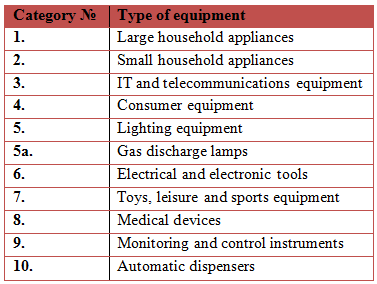 6
CURRENT STATUS OF BULGARIAN EPR  (4)
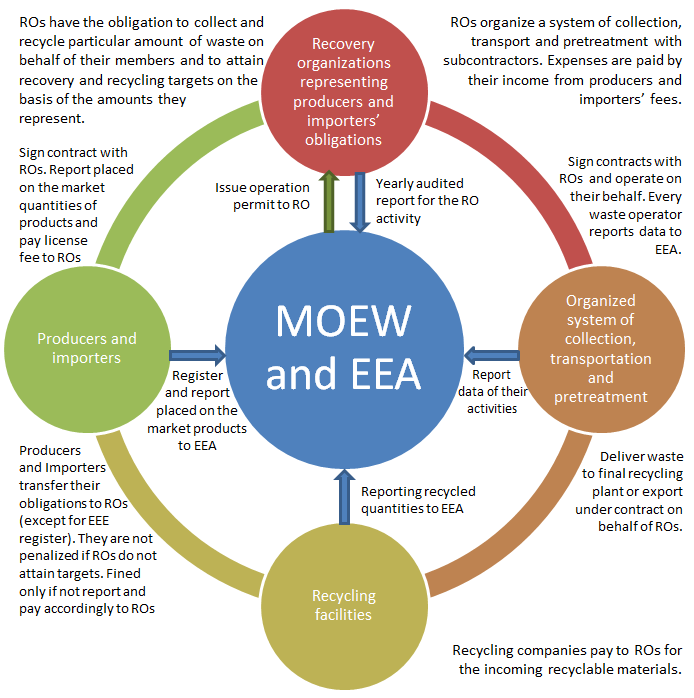 7
CURRENT STATUS OF BULGARIAN EPR  (5)
ACHIEVEMENT OF TARGETS








    Eurostat data (tonnes)
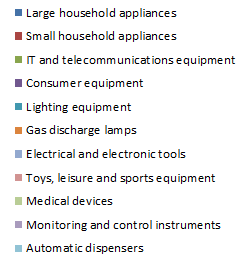 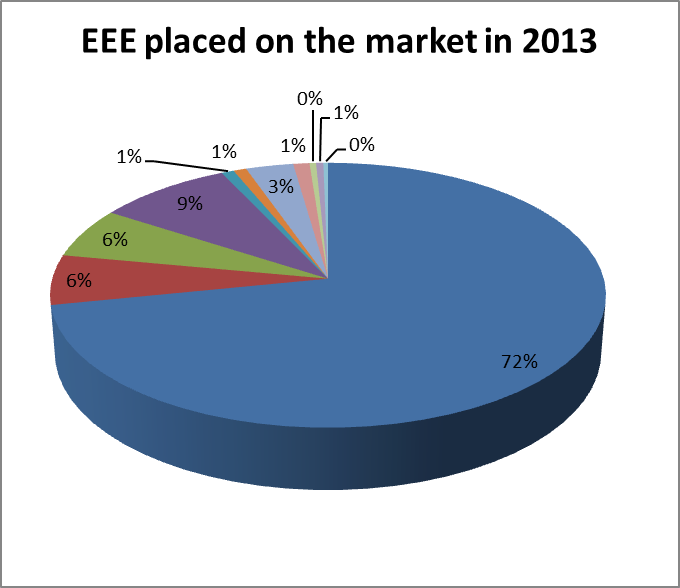 8
CURRENT STATUS OF BULGARIAN EPR  (6)
ACHIEVEMENT OF TARGETS


Collection of WEEE from households / non-households

Recovery and recycling targets calculation




Collected from households
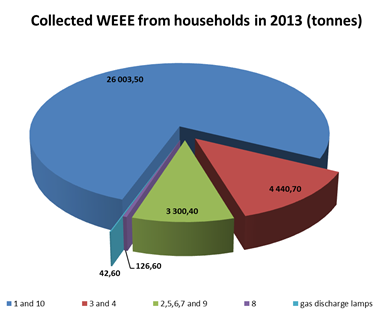 9
CURRENT STATUS OF BULGARIAN EPR  (7)
ACHIEVEMENT OF TARGETS

Recovery, recycling, compared to set targets
10
CRITICAL ISSUES ON EPR SYSTEM EFFECTIVENESS
SYSTEM-RELATED

Mixed Municipal Solid Waste Collection System
territorial structure of the country – municipalities, settlements
WASTE SYSTEM CHARACTERISTICS – SEPARATE COLLECTION, MIXED WASTE COLLECTION

Informal Sector

Regulation-Related

Environmental Hazards
ILLEGAL DISMANTLING, RISKS

Social and Financial Loss in Regulation of Recyclables 
LOSS OF TRACKING
LOSS OF RECYCLABLES
11
CRITICAL ISSUES ON EPR SYSTEM EFFECTIVENESS (2)
Culture and Education-Related

Insufficient Environmental Education
EDUCATION SYSTEM AND CAMPAIGNS

Lack of Coherent and Complete Information
FRAGMENTED INFORMATION

Lack of Motivation to Recycle
BEHAVIOUR AND HISTORICAL BACKGROUND, LIFE SPAN OF PRODUCTS

Economic Incentives-Related

Financial Remuneration and Compensation 
WASTE COMPENSATIONS, COSTS, COMFORT

Marketing Instruments

Waste Management Municipal Taxation System
TAXATION MECHANISM, LACK OF “PAY AS YOU THROW” PRINCIPLE
12
THANK YOU FOR YOUR ATTENTION!
13